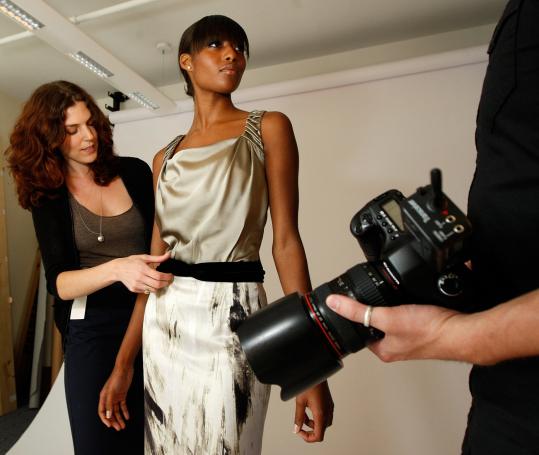 Fashion Styling, Photography, and Costume Design
Fashion Show and Event Producer
Fashion Show and Event Producer
Handle advertisemens and public relations
Contact media
Responsible for selecting models and products
Recruits models
Choreograph and rehearse with models for runway presentation
Modeling and Talent agency director
Personal Characteristics
Understanding of fashion marketing
Flexible, Energetic
High level of organizational and logistical skills
Presentation and communication skills
Motivate people
MAKE THINGS HAPPEN
Modeling and Talent agency director
Locating and contacting new models
Training and finding jobs for them
Support and supply them 

Types of models :
Fit models  Live models to test garments
Show models  Fashion show models 
Photographic models  Commercial (Ads)
Personal Characteristics
Constantly observing those around them
Networking with industry professionals
Good building relationship skills
Photography
Photography
Fashion photographer  Takes pictures of models with latest apparel, accessories,  hairstyles, make-up, home furnishing and other fashion products
Advertising photography  Expresses a products personality, illustrates a magazines story 
Press photography  Images related to news, stories, event and personalities
Technical Photography  Produces photos for reports or research papers
Personal Characteristics
Technical knowledge of cameras
Knowledge of software programs (Photoshop)
Artistic understanding of light, distance and perspective
Inventive skills to communicate moods and ideas
Stylist
Stylist
Photography stylist  Set up the shoot
Fashion stylist  Pull together outfits for their client
Assistant stylist  Contacting public relation companies and retailers, borrow, lease or purchase garments and transport them, in charge of hair, make-up and adjusting the fits
Personal Characteristic
Eye for style and upcoming trends
Knowledge of historical fashion
Creative
Resourceful
Persistent
Interpersonal, presentation and communication skills
Marketing skills
Costume designer
Costume designer
Collaborates with film and video directors
Construct apparel that fit with the visual
Personal characteristics
Creative and resourceful
Understand of historical fashion
Sketching skills
New “KEY” terms
Tear sheet : page that has been pulled out of a magazine
Costume plot : list of chart that shows which character appears in each scene
Fit model : heroes who help make sure the new designs can actually be worn by the rest of us
Portfolio : book that illustrates the job candidate's range of skills and out comes 
Fashion visual : fashion shows, photographs, films, costume and wardrobes
List of jobs
Fashion Show and Event Producer
Modeling and Talent Agency Director 
Modeling
Photographer
Stylist
Costume Designer